Ungarn i tal
Areal: 93.033 km2  Danmark: 43.561 km2
Hovedstad: Budapest 1,74 mio. Indb.
indbyggertal: 9,87 mio.( 2016) 10,1 mio (2003)  DK: 5.748.769
Nabolande: Ukraine, Rumænien, Sebien og Montenegro, Kroatien, Slovenien, Østrig, Slovakiet.
Befolkningstæthed 109/km2 - Danmark 126,1/km2
Naturlig befolkningstilvækst: -0,4%
BNP    11.146 euro/indb.                        DK: 32.100 euro/indb.
Befolkningsgrupper: ungarere 90%, sigøjnere, tyskere, kroater, serbere, rumænere, slovakker m.fl.
Ungarn fakta
Stigende aldersgennemsnit
Geografisk fordeling
Etniske ungarere i og udenfor landet
Mange mindretalsgrupper
Særlov af 1993
Officielt sprog
Religion
Beboet i flere 1000 år før vores tidsregning

Romersk provins

800-tallet – normadestammer fra Uralbjergene

År 896 – Ungarn ”fødes” Arpad-slægten

Et land i fremgang
Ungarns historie
Àrpad slægten regerede i ca. 300 år –og da den uddøde i 1301 er det med 2 undtagelser slut med ungarske herskere frem til 1989.
russere
polakker
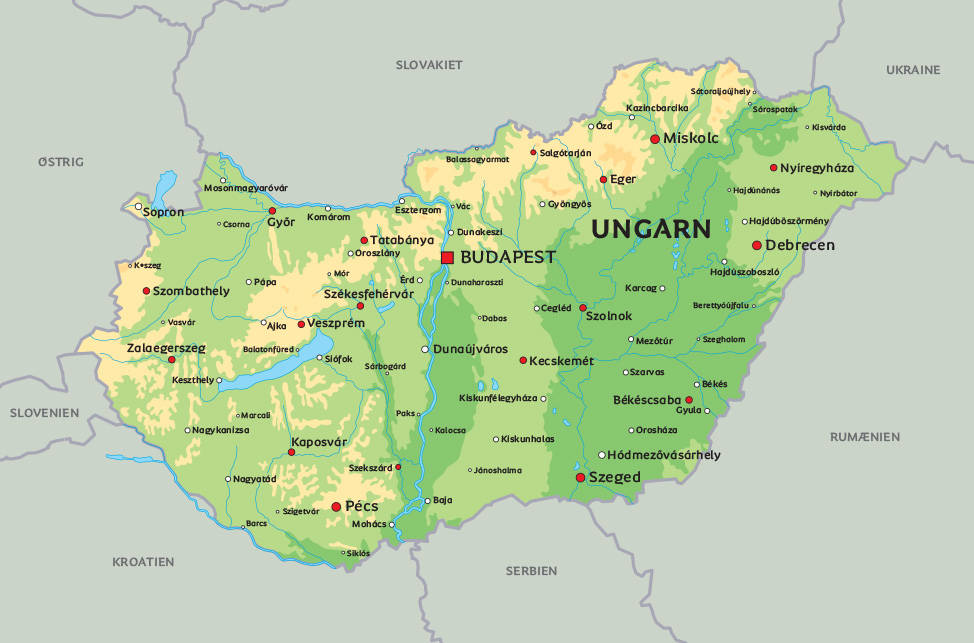 tyskere
rumænere
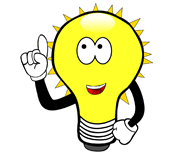 østrigere
Hvad gør det ved et lands nationalfølelse?
tyrkere
Kun to perioder med ungarnske herskere
1458 – 1490, hvor den ungarnske Mathias Corvinus hersker

1918 – 1944, under den højreorienterede admiral Horthy

1989 -
1848: Oprør, men det lykkes ikke. Østrig er dog svækket ås man forhandler sig  på plads. 

1867 Østrig –Ungarns dobbeltmonarki oprettes. 
Ungarn fuldt suverænitet undtagen ved udenrigs – og  forsvarspolitik

Grev Andrassy bliver første premiereminister


1873 Budapest samles, Parlamentet, Andrássy- boulevarden og kontinentets første metro blev bygget
1920 Trianon Traktaten ( katastrofe)
Medie-bevågenhed
Hvert 3. årti gennem de sidste 100 år

1920: Trianon-traktaten
1956: Opstand mod det sovjetiske styre
1989: Murens fald
2015: Ny mur
Ungarn 1949 - 1989
Oprøret
Russerne indsætter Janos Kadar
Ungarns militær støtter USSR invation af Tjekkoslovatiet
1958 Imre Nagy kvalt
Poul Bang Jensen (FN)
”Den bedste barak i lejren”
Januar 1989: Károly Grosz anmoder om flerpartisystem
Senere samme år – åben grænse til Østrig
23. okt. 1989  Parlamentarisk demokrati
Ungarn 1989 – i dag
1990 Første fri valg ( religionsfrihed)
1991 Konfiskerede ting tilbage
Markedsøkonomiens fiasko
1995 ” den sorte søndag”
1997 bød på fremgang
Orban og Fidesz (fra ung liberal til højreorienteret)
Jobbik
Kunst og kultur
Kontrolleret af styret
Anerkendt litteratur
40 permanente teaterscener
Voksende filmindustri
Istvan Szabó ( instruktør)
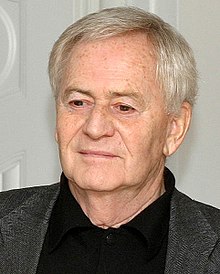 Franz Liszt
Belá Bártok
Født i Transylvanien

12-toners musik

Musiketnolog
1873 samles Pest – Óbuda og Buda = Budapest

Budasiden: 	Kongeslottet og middelalderbyen – meget ses i dag på borghøjen

Óbuda:  		Ligger i forlængelse af Buda – fredelige del af byen, i dag socialistiske boligkvarterer – romerske ruiner

Pestsiden: 	Pariserstemningen – politisk og finansiel centrum, shopping gader, caféer – ”gå-ud-steder”

1896 : 		Storslåede byggerier – 1000 året for Árpads indtog.

Verdens største kurby (100  varme kilder)
Arkitektur ( Ödön Lechner)
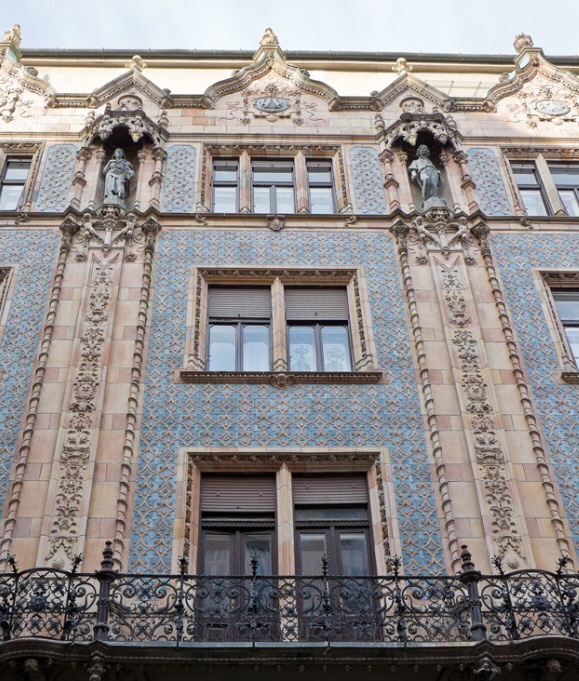 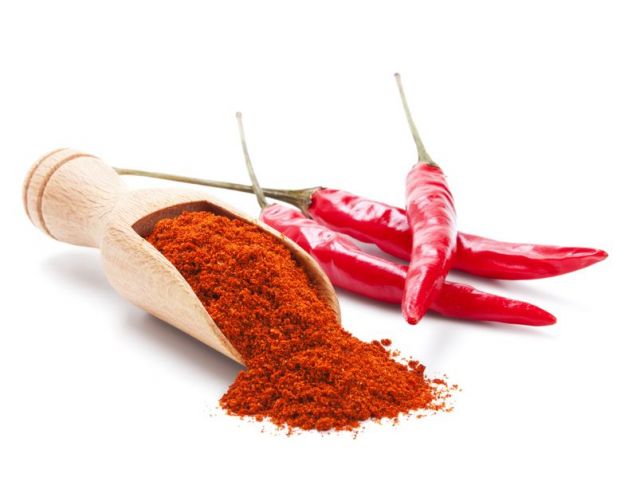 Gullasch ( Pörkölt
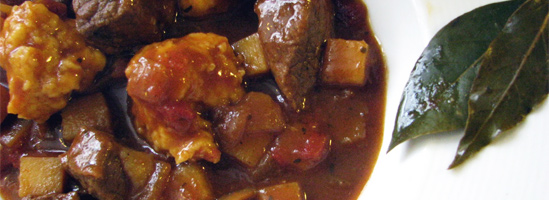 Gullaschsuppe
(gullasch)
Det eneste vinområde i verden der er optaget på UNESCOs verdensarvsliste. (5000 ha– 28 byer)
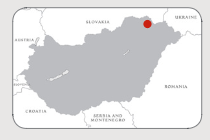 I 1737 klassificeret som selvstændigt område.  Ungarske ord for Vin = bor